Oh! Susanna (1993)
Ellen Gallagher
Oh! Susanna (Detail) (1993
EllenGallagher
Mixed Media Collage American Artist
Often explores issues of race in her work
Walks the line between minimalist abstraction and image based narratives
Host (1996) consists of sheets of penmanship paper adhered to the surface of the canvas and then covered by fields of hand-drawn eyes and lips, taken from the highly charged imagery of American minstrelsy.
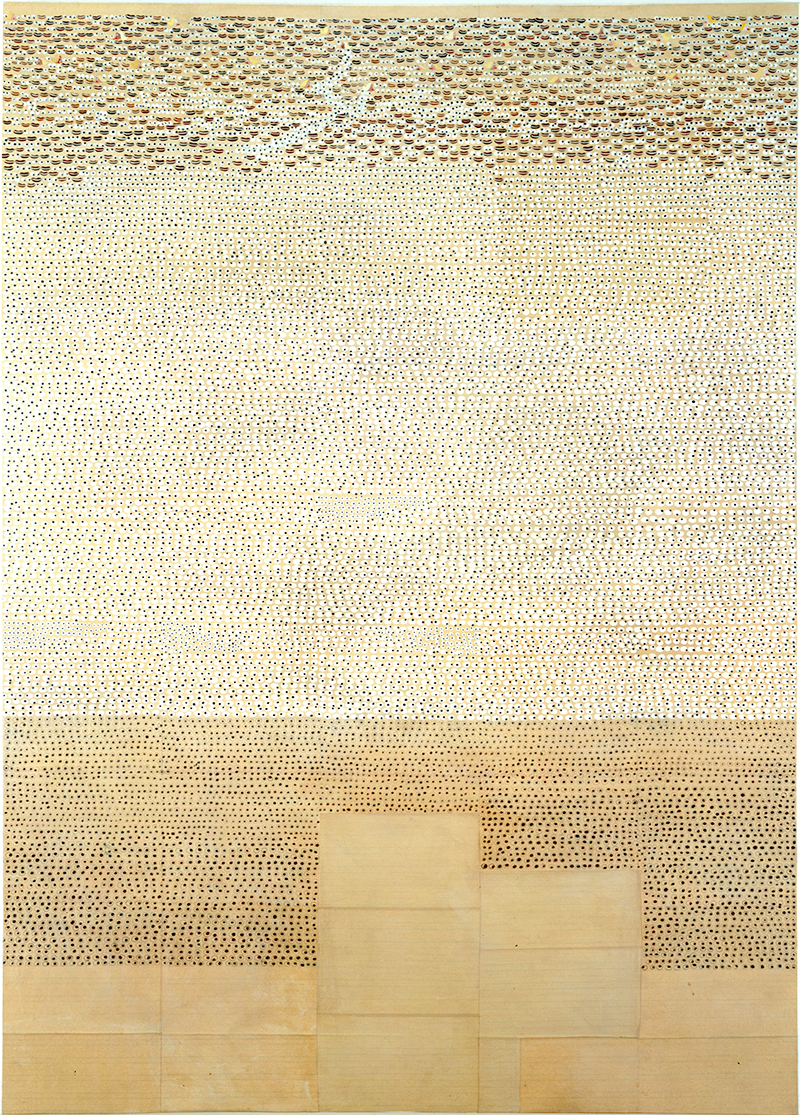 Host (1996) consists of sheets of penmanship paper adhered to the surface of the canvas and then covered by fields of hand-drawn eyes and lips, taken from the highly charged imagery of American minstrelsy.
DeLuxe (2004)
Detail from DeLuxe (2004)
Bird in Hand (2006)
Detail from Morphia (2008-12)
PRESERVE, DETAIL 2001
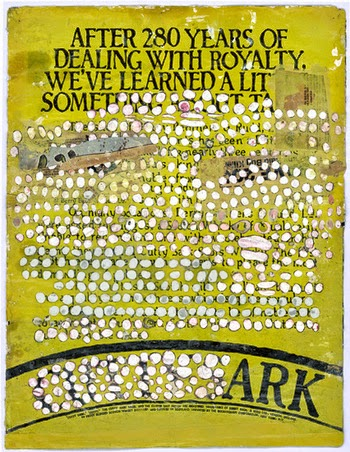 ARK ( Front and Back) 2014
UNTITLED 2013Oil, Ink, and Paper on Canvas
Dew Breaker, 2015